Occupational Therapy
PromOTing Social Participation for Young Individuals Following Concussion
Presented by: Umara Iftikhar, OTS; Ann Claire Macalintal,OTS; 
Madeline Rea, OTS; and Allizey Shields, OTS
Faculty Advisor: Rebecca Sinko, OTD, OTR/L
Presented in Partial Fulfillment of the Master of Science in Occupational Therapy degree at Thomas Jefferson University
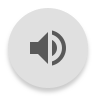 Session Objectives
Understand the relevance of anxiety and depression amongst young individuals following the onset of a concussion or post-concussive symptoms. 
Recognize the distinct value of occupational therapy in promoting social skills to enhance relationships and mitigate feelings of isolation for persons with concussive symptoms. 
Develop evidence-based interventions within the scope of occupational therapy for young individuals experiencing anxiety and depression following diagnosis of a concussion.
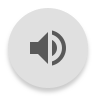 Presentation Objectives
Background Information
Clinical Problem and Rationale
PICO Question
Methods of Research
Evidence
Results, Themes, and Implications
Acknowledgements and References
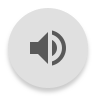 Background Information, Clinical Problem, and Rationale
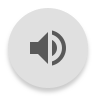 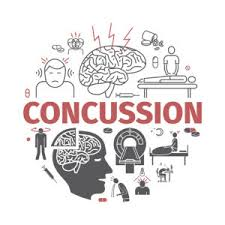 Concussion Defined
A concussion is often caused by a sudden direct blow or bump to the head; often related to sport or recreational activity; MVA; work-related injury, fall, or fighting
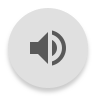 (Pheifer, n.d.; Wright, n.d.)
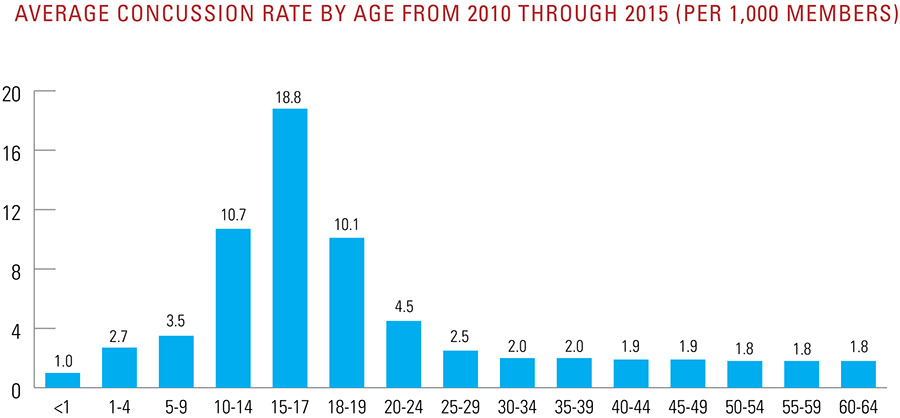 (BCBS, 2016)
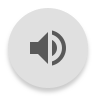 Concussion Symptoms
Headache
Sluggishness / fatigue
Dizziness
Difficulty concentrating
Excessive fatigue
Forgetfulness
Confusion
Slowed Response
Clumsiness
Problems related to sleep
Sensitivity to light / noise
Depression, anxiety, irritability, or behavioral changes
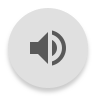 (Wright, n.d)
[Speaker Notes: Some of  the many symptoms of concussions are listed here,  symptoms can include blurred vision dizziness,Forgetfulness, Sensitivity to light and noise, Headaches, fatigue, nausea and vomiting, as well as depression, anxiety and other behavioral changes.  These symptoms can be debilitating and cause a lack of engagement in meaningful occupations for the individual.]
Post-Concussion Syndrome 
Defined
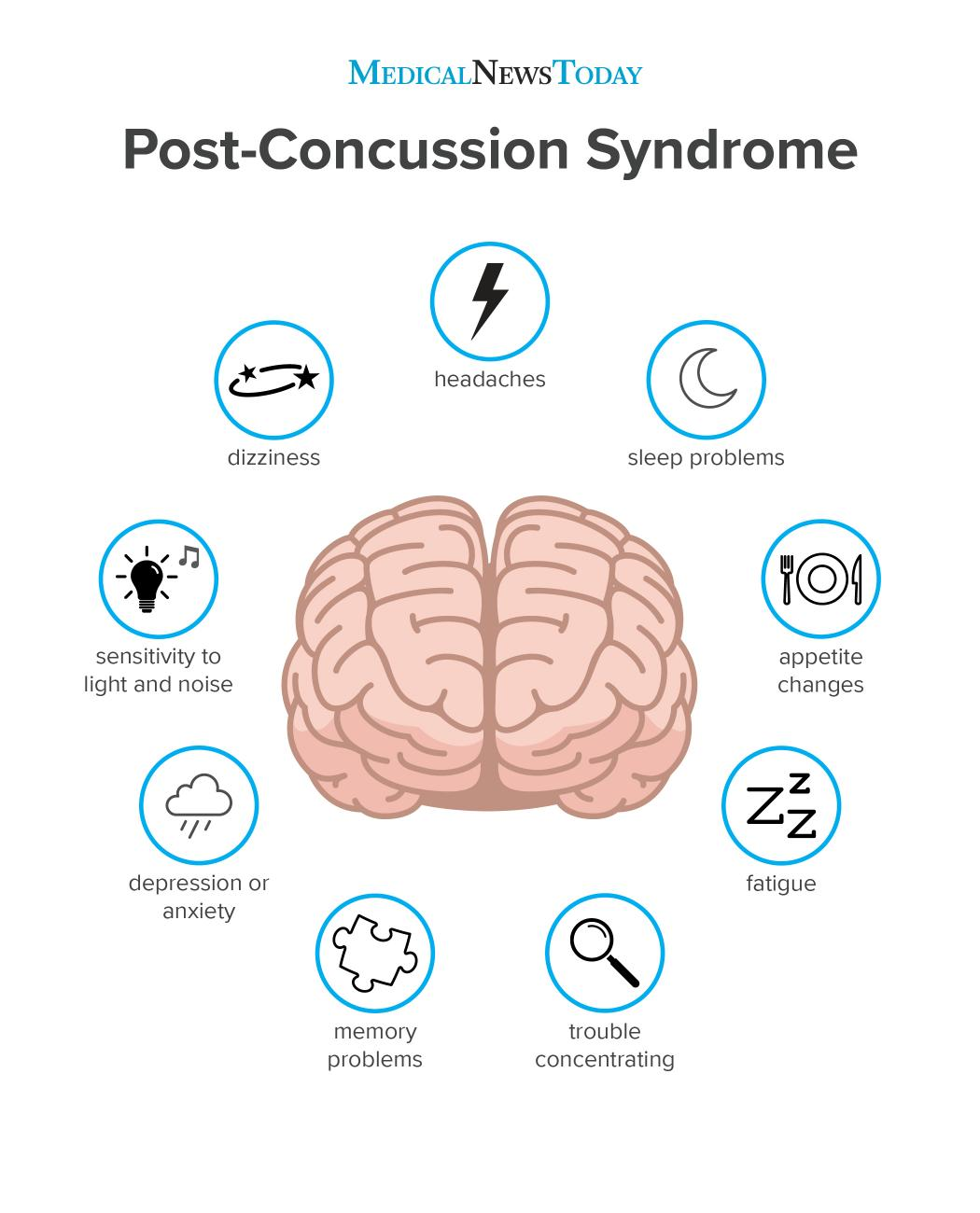 Post-concussion syndrome (PCS) is when symptoms after a head injury persists for a period of time ranging from week to months, and sometimes years.
https://www.medicalnewstoday.com/articles/326227 (Pheifer, n.d.; Wright, n.d., Gauvin-Lepage et al., 2020))
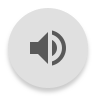 ICD 10 Criteria for Post-Concussive Syndrome
Headache
Memory complaints
Blurred Vision
Difficulty concentrating
General malaise
Emotional excitement / Stress
Noise intolerance
Emotional lability
Insomnia
Easily provoked
Reduced tolerance to alcohol
Preoccupation of above symptoms may cause permanent brain damage
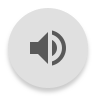 (Quinn et al., 2019)
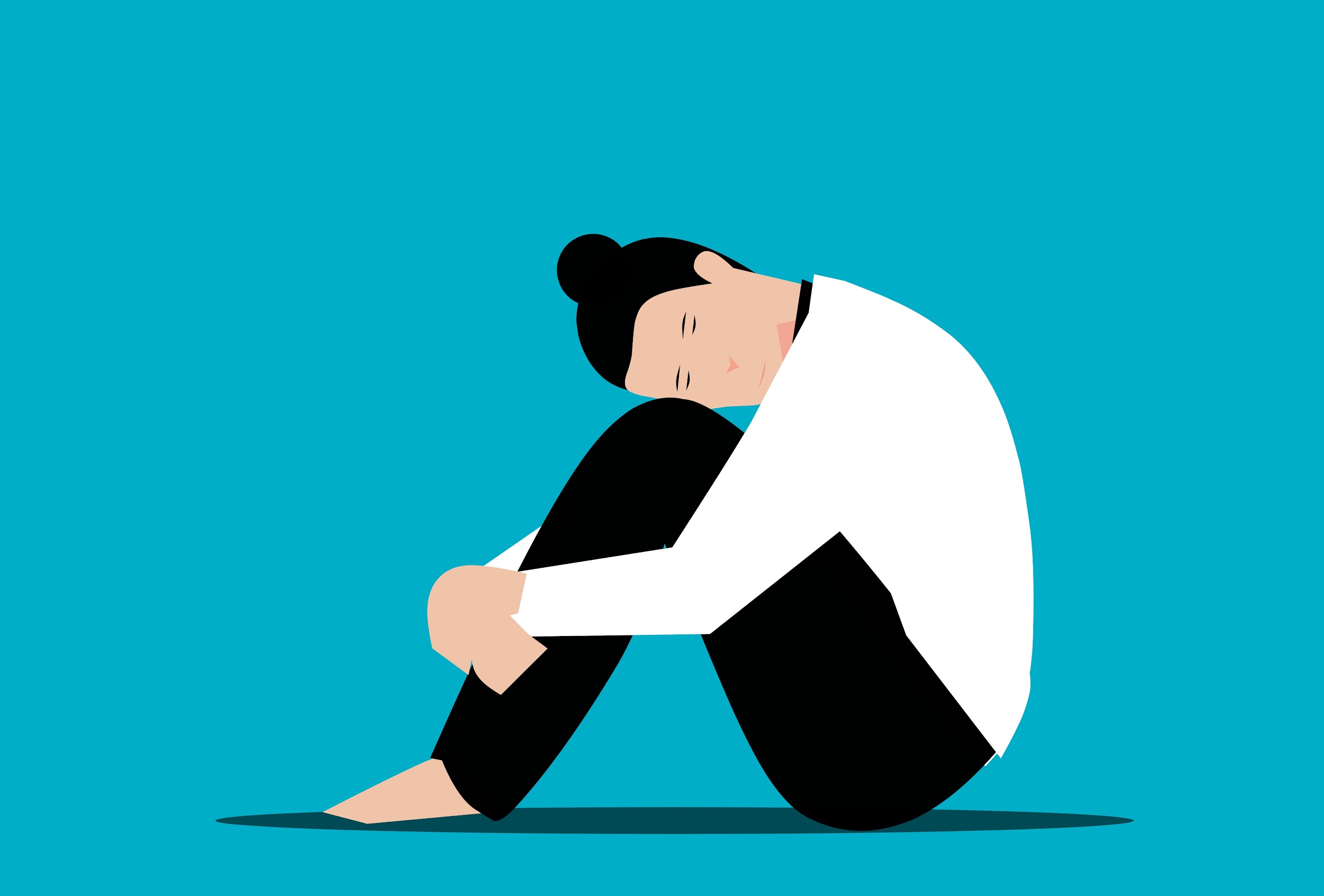 Depression and Anxiety Defined
Depression is a common yet serious mood disorder that can affect many aspects of daily living.There are multiple forms of depression that may develop under unique situations. 

Anxiety is a psychiatric disorder that is often characterized by intense, excessive, and constant worry and fear. These feelings can be difficult to control and affect everyday functioning.
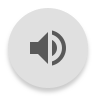 (2021 icd-10-cm Diagnosis Code f41.9. 10. (n.d)., Mayo Clinic (2018), U.S. Department of Health and Human Services. (n.d.)
DSM-V Anxiety
DSM-V Depression
Excessive worry
Loss of interests
Restlessness
Feeling sad / empty / hopeless / worthless
Fatigue / Sleep disturbance
Insomnia or Hypersomnia
Difficulty Concentrating
Recurrent thoughts of death or suicide
Irritable / Tense
Inability to concentrate or make decisions
Impairment in social, occupational, or other life functioning areas
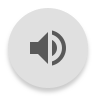 (American Psychiatric Association, 2013)
[Speaker Notes: In order to be diagnosed with depression or anxiety, an individual must meet specific criteria according to the DSM-V. Symptoms of anxiety can include restlessness, excessive worry, fatigue, and sleep disturbance. The DSM-V states that symptoms of depression can include fatigue, loss of interest or pleasure inactivities, recurrent thoughts of death or suicide, and feeling sad/empty/hopeless/or worthless. The DSM-V lists that both anxiety and depression can cause an impairment in social, occupational, and or other life functioning areas. It is important to note that symptoms of anxiety must not occur due to the effects of drugs or medications and is not the result of another psychological disorder such as panic disorder, obsessive-compulsive disorder, posttraumatic stress disorder, etc. 








https://www.ncbi.nlm.nih.gov/books/NBK519704/table/ch3.t15/

https://chsciowa.org/sites/chsciowa.org/files/resource/files/7_-_depression_dsm-5_checklist.pdf]
Clinical Problem
19.5%
14%
5.5%
Adolescents diagnosed with a concussion
Report one concussion
Report more than one concussion
Post-concussion symptoms can cause elevated levels of depression, anxiety, loneliness, and isolation
This can affect the quality of social relationships and friendships for young individuals
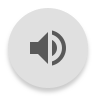 (DiBattista et al., 2014; Veliez et al., 2017)
Relevance to Occupational Therapy Practice
According to the OTPF 4, social participation... 
“involves social interaction with others (family, friends, intimate partners, peers, and community members) and that support social interdependence”. 
Persons who experience a concussion may have psychological symptoms that hinder their meaningful interactions with others. 
Occupational therapy practitioners can play a role in promoting social skills to resume meaningful relationships.
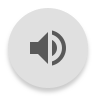 (AOTA, 2020b)
Rationale for OT
OT’s should seek to formulate interventions that promote social engagement amongst this population.
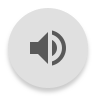 PICO Question
Amongst individuals, ages 13-25, experiencing symptoms of anxiety and depression following concussion, what interventions 
within the scope of Occupational Therapy will increase social participation?
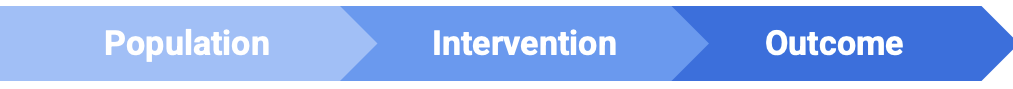 P(1) Individuals (ages 13-25) 
with a Concussion 
P(2) Experiencing symptoms of anxiety and depression
Identify interventions within the scope of Occupational Therapy
Increased social participation
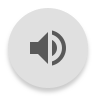 Methods of Literature Search
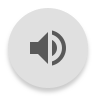 Methods
Databases Searched
Search Terms Used
Database limitations
Inclusion and exclusion criteria
Prisma Flow Diagram
Critical Review Process
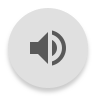 Databases Searched
PUBMED
CINAHL
PSYCInfo
Used to retrieve  biomedical and life sciences literature
Used to retrieve nursing and allied health literature
Used to retrieve psychological and psychiatric literature
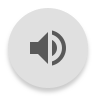 Search Terms Used
P(2): anxiety & depression
Anxiety, depression, psychological effects, generalized anxiety disorder, social anxiety, mental health, psychosocial factors, well being, emotional states, adaptation psychological, models, psychological
I: OT interventions

psychosocial intervention, psychosocial functioning, psychosocial health, occupational therapy, occupational therapy practice, occupational therapy service, occupational therapy interventions, communication skills training, social skills training, mental health education, psychological techniques
O: social participation

Social participation, social involvement, social behavior, social adjustment, socialization, quality of life, psychological well being, satisfaction, personal satisfaction, communication, communication skills, social skills, social interaction
P(1): concussion

Brain Injuries, mild traumatic brian injury, post-concussion syndrome, head injury, TBI, brain concussion, traumatic brain injuries, concussion, mild head injuries
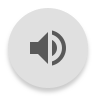 LIMITATIONS

Within the past 10 years (2011-2021)
Articles in English language 
Peer reviewed articles 
Full-text access
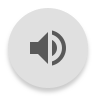 INCLUSION

Interventions within the scope of OT practice 
Dx of concussion, post-concussion syndrome, mild TBI 
Experiencing symptoms of anxiety and/or depression according to the DSM-V
Age range of 13-25 years old
EXCLUSION 

Pharmacologic interventions
Interventions for caregivers 
Hx of MH disorder prior to concussion
Dx of moderate-severe TBI or ABI
Primary focus of assessments and evaluation tools 
Meta-analysis or systematic reviews 
Culture-specific interventions that are not translatable
Exclusion
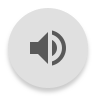 PRISMA Flow Diagram
Records identified from:     Databases (n= 614)
Records removed before screening:
Duplicate records removed (n = 93)
Identification
Records screened - title
(n = 521 )
Records excluded (n = 270 )
Screening
Records screened - abstract
(n = 251 )
Records excluded (n = 173 )
Records sought for retrieval
(n = 78)
Records not retrieved (n = 0 )
Reports assessed for eligibility
(n = 78)
Reports excluded: 
Reason 1 (n = 23 )
Reason 2 (n = 18 )
Reason 3 (n = 31 )
Studies included in review 
(n =10 )
Included
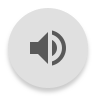 Critical Review Process
Full text articles reviewed: 10
Quantitative Review forms: 7
Qualitative Review forms: 2
Mixed Methods: 1 
Peer cross checking 
Thematic coding 
Synthesis and analysis of all articles
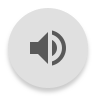 AOTA’s Level of Evidence
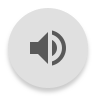 (Tomlin & Borgetto, 2011)
Articles Reviewed Level of Evidence
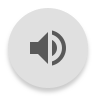 Results of the Literature
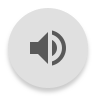 Study Characteristics
Sample
Size
Diagnoses
Participant
Age
Average n= 318

Range n = 11-1,563

Majority of studies < 100
Mild Traumatic Brain Injury
Post-Concussive Symptoms / Syndrome
Concussion
12-70

*(our study aimed to focus on 13-25)
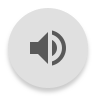 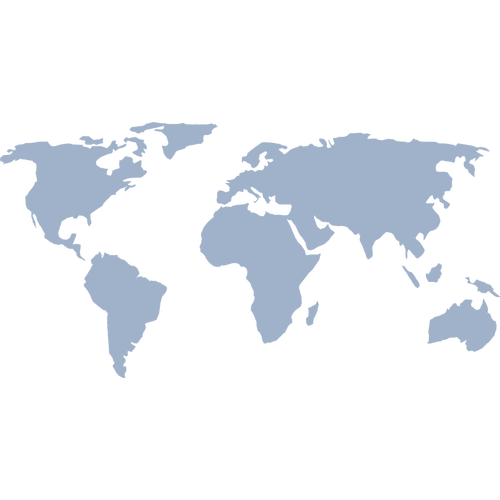 Geographic Locations
Canada
Germany
United States
Australia
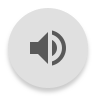 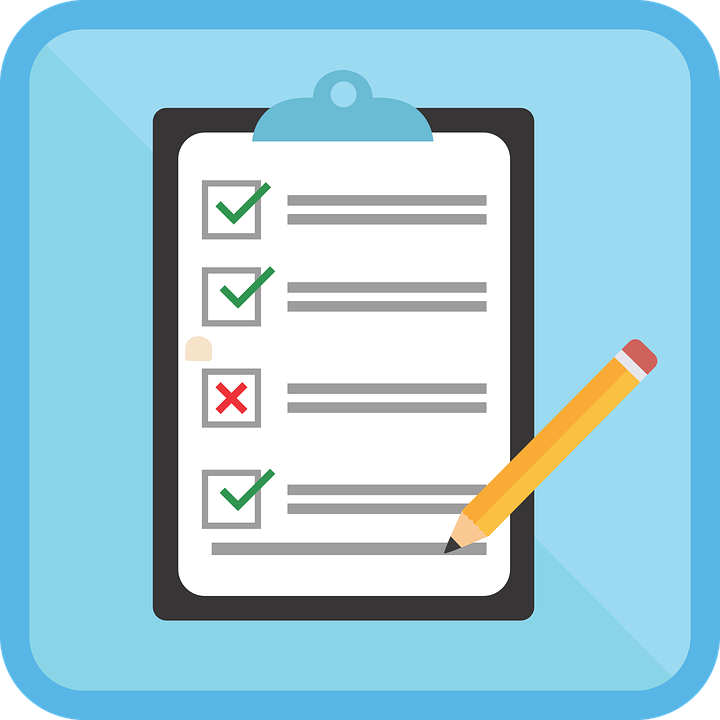 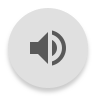 Rivermead post-concussion symptom questionnaire. Shirley Ryan AbilityLab. (n.d.)
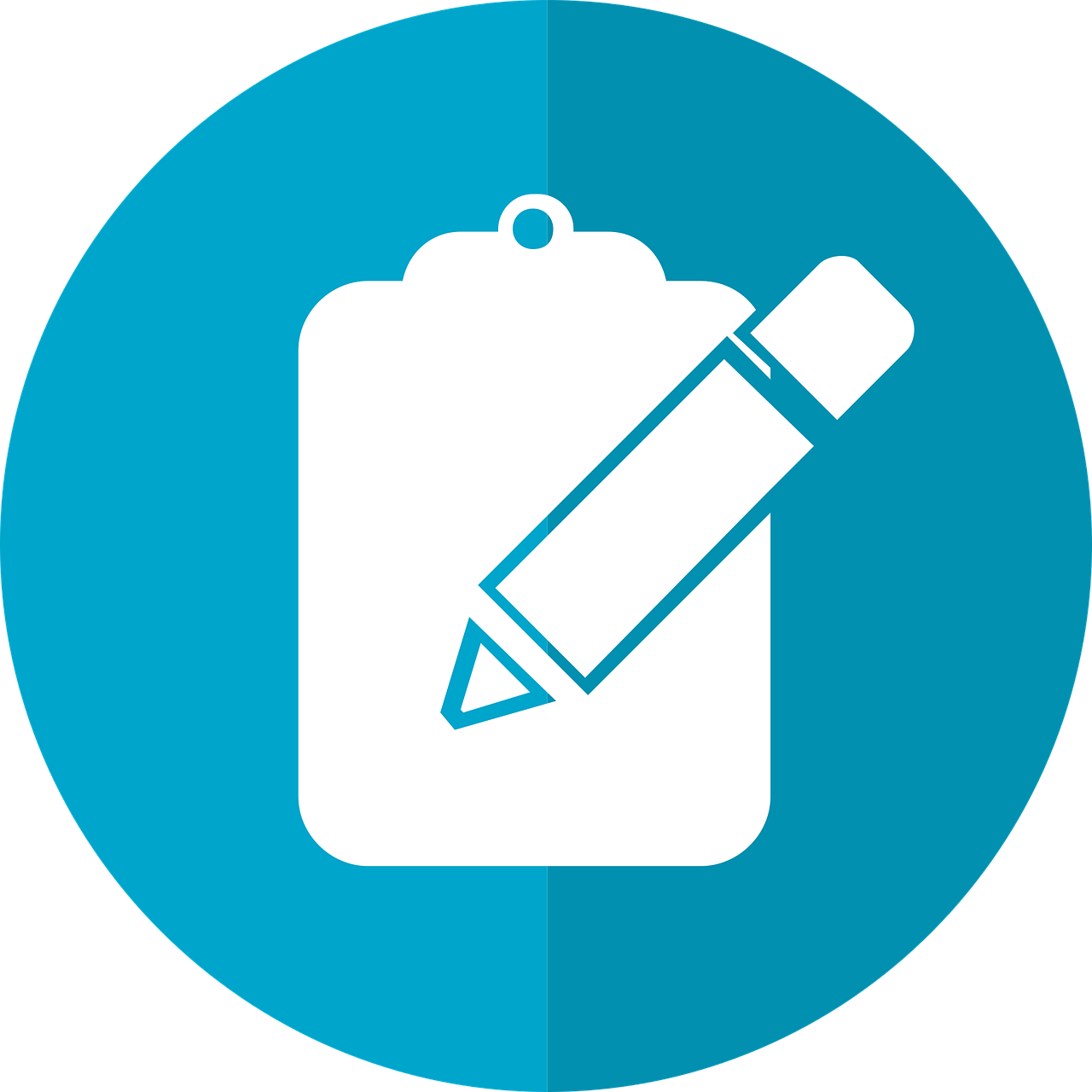 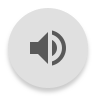 36-Item short form Survey (SF-36). Physiopedia. (n.d.).
Overall Research Findings
Psychosocial assessments after mTBI for depression and anxiety should be done through the patient not caregiver/proxy. 

Symptoms of depression should be treated in addition to concussion symptoms to improve QOL in patients with mild TBI.
Example outcome measures
Screen for Anxiety Related Disorders State-Trait Anxiety Inventory
Child Depression Inventory
Peer Network and Dyadic Loneliness Scale (PNDLS)
The Differential Loneliness Scale for Non-Student Populations
PedsQL
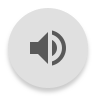 (DiBattista et al., 2014)
Themes
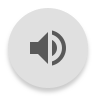 PICO Question Revisited
Amongst individuals, ages 13-25, experiencing symptoms of anxiety and depression following concussion, what interventions 
within the scope of Occupational Therapy will increase social participation?
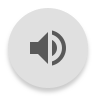 Themes
3. Use of Technology- Based Interventions
1. Aerobic Exercise and Physical Activity
2. Emotional Well-Being Strategies
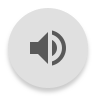 [Speaker Notes: After peer reviewing and thematic analysis; Three overarching themes were identified across studies:
1. 	Aerobic exercise and physical activity for concussive symptom relief
2. 	Emotional well-being strategies (such as mindfulness)
3. 	And Technology-based interventions; however we have found mixed results on this intervention]
AOTA’s Strength of the Evidence
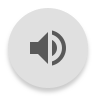 (AOTA, 2020a)
Aerobic Exercise and Physical Activity
Theme 1:
Interventions for individuals with mild TBI experiencing depression and anxiety
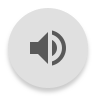 Theme 1: Aerobic Exercise & Physical Activity
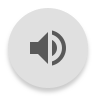 Theme 1: Aerobic Exercise & Physical Activity contd.
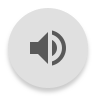 Theme 1 Summary
Aerobic exercise and physical activity (n=4)
Yoga programs and aerobic exercise interventions
Displayed improvement in quality of life, mood, and energy levels
Reduction in post-concussive symptoms
4/4 with statistical significance and clinical relevance
AOTA’s Strength of Evidence: Strong
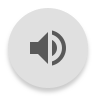 (Donnelley et al., 2021;  Gauvin-Lepage et al., 2020;  Rytter et al., 2019;  Wise et al.2012)
Emotional Well-Being Strategies
Theme 2:
Interventions for individuals with mild TBI experiencing depression and anxiety
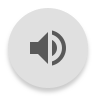 Theme 2: Emotional Well-Being Strategies
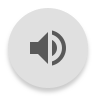 Theme 2: Emotional Well-Being Stratgies contd.
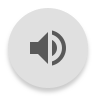 Theme 2: Summary
Strategies to improve emotional well-being; (n=3)
Intervention Examples
Mindfulness therapy (in-person and telephone) 
Peer mentoring 
Individual/group discussions
Adaptive coping strategies 
3/3 reporting statistical significance
AOTA’s Strength of Evidence: Moderate
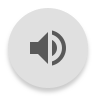 (Bay & Chan, 2018;  Hanks et al., 2012;  Sasse et al., 2014)
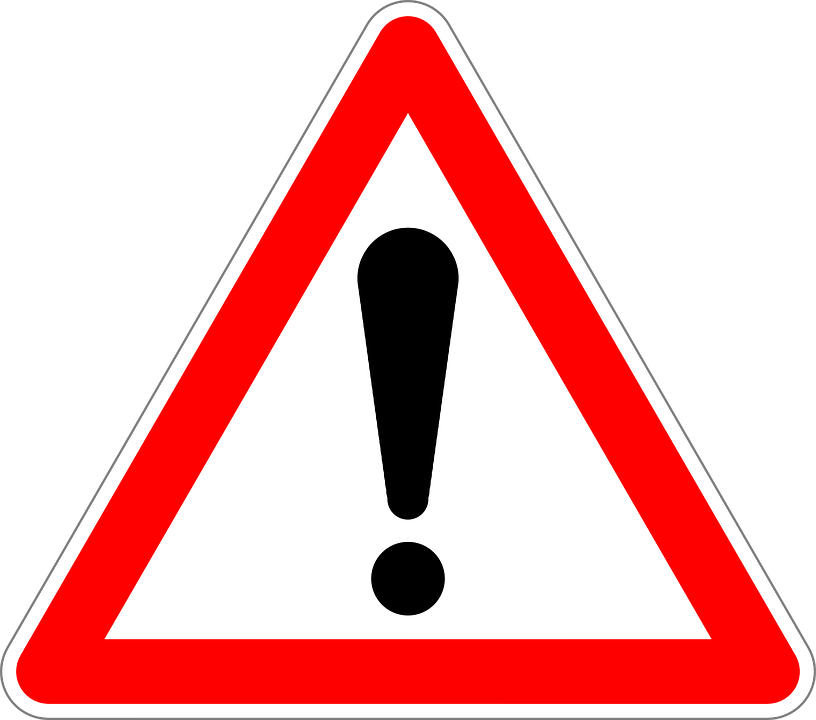 Use of Technology- Based Interventions
Theme 3:
Interventions for individuals with mild TBI experiencing depression and anxiety
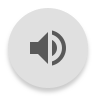 Theme 3: Technology Use
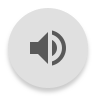 Theme 3: Summary
Caution for technology use; (n=4)
2 articles without statistical significance or positive intervention results:
Ineffective interventions using technology (SMS or video instructions) as the delivery method

1 article with positive results:
Positive results when contacting patients over the phone to encourage adherence to intervention program

AOTA’s Strength of Evidence: Strong
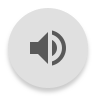 (Hoek et al., 2021;  Suffoletto et al., 2013;  Wise et al., 2012)
PICO Question Revisited
Amongst individuals, ages 13-25, experiencing symptoms of anxiety and depression following concussion, what interventions 
within the scope of Occupational Therapy will increase social participation?
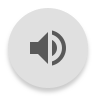 PICO Question Answered
Occupational Therapists can play an important role in the treatment of managing psychological symptoms following concussion to promote social participation. 
Interventions should focus on:
Group therapy / Peer mentoring
Coping skills training
Mindfulness-based strategies
Exercise based interventions
Promotion of physical activity
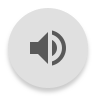 Research Limitations
Research Strengths
- - - - - - - - - - - - - - - - - - - - - - - - - - - - - - - - - - - - - - -
Small sample sizes limits generalizability 
Attrition
Lack of detail on interventions
Confounding variables
Unclear terminology: “standard care” 
Bias: lack of blinding & number of self reporting
Randomized control trials 
Up-to-date literature 
Validity and reliability of outcome measures 
Statistical Significance
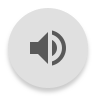 Project Limitations
Project Strengths
- - - - - - - - - - - - - - - - - - - - - - - - - - - - - - - - - - - - - - -
Focusing only on mild TBI
Focusing only on ages 13-25
Limited time
Emerging Patterns
Cohesive teamwork
Search Terms
Peer review process
Strong mentorship and guidance 
Available resources
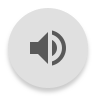 Implications for 
Practice, Education, and Research
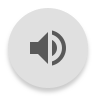 Implication to occupational therapy practice
Using a holistic occupation-based and client-centered approach for addressing psychological and concussion symptoms have shown to improve QOL and mood, promoting engagement in meaningful social relationships.
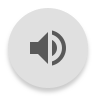 Implications on education
OT curriculum would benefit from: 
Addressing how to create home exercise programs to support activity amongst patients with mTBI experiencing anxiety and depression
Providing resources for students experiencing anxiety and depressive symptoms following mTBI
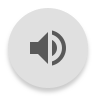 Implications on research
Future studies can: 
Utilize larger and more diverse samples of the population
Develop peer support programs for young individuals 
Address young adult/adolescent populations following mTBI
Provide thorough details of interventions and data collection procedures to ensure trustworthiness 
Focus research studies on peer social interactions following mTBI
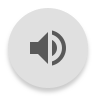 Take Home Messages
In order to mitigate social withdrawal of young individuals experiencing anxiety and depression as a result of a concussion, occupational therapists should be leaders and program developers in creating client-centered and occupation-based  interventions to promote meaningful social interactions with friends, family, peers, and other persons in the community.
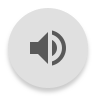 Acknowledgements & References
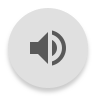 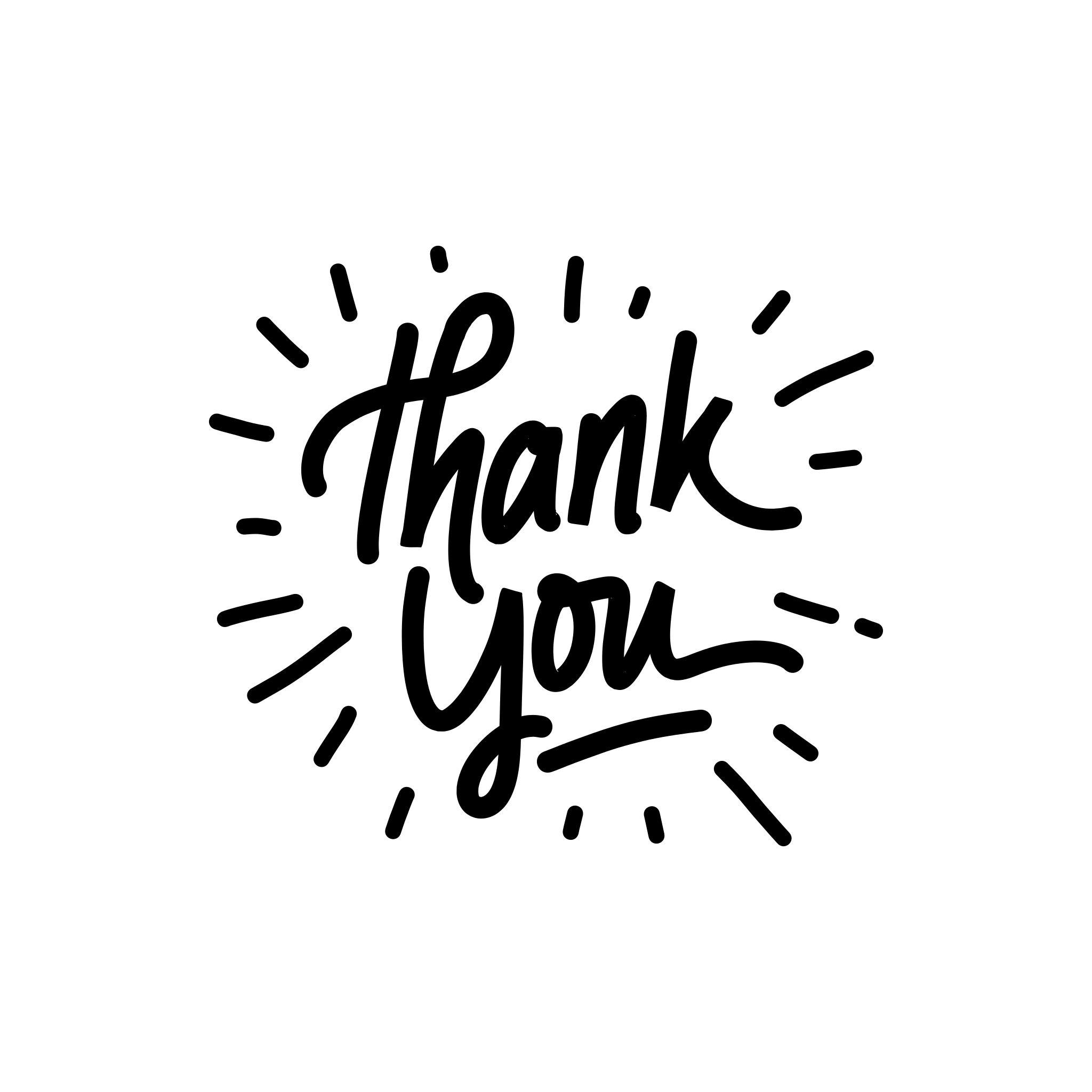 Acknowledgements
Rebecca Sinko OTD, OTR/L
E. Adel Herge OTD, OTR/L, FAOTA 
Paul Hunter, DMD, MLIS
Gary Kaplan, MS
Gregory Laynor, MLS, PhD
Larissa Gordon, MS, MEd, MA  
Family, friends, and classmates
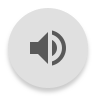 Questions or Comments?
PLEASE CONTACT:

Umara: umara.iftikhar@students.jefferson.edu 
Ann Claire: ann.claire.macalintal@students.jefferson.edu 
Madeline: madeline.rea@students.jefferson.edu 
Allizey: allizey.shields@students.jefferson.edu
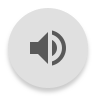 References
American Occupational Therapy Association [AOTA]. (2020a). Guidelines for systematic reviews. American Journal of Occupational Therapy. https://ajot.submit2aota.org/journals/ajot/forms/systematic_reviews.pdf

American Occupational Therapy Association [AOTA]. (2020b). Occupational therapy practice framework: Domain and process (4th ed.). 	American Journal of Occupational Therapy, 74(Suppl. 2), Article 7412410010. https://doi.org/10.5014/ajot.2020.74S2001

American Psychiatric Association. (2013). Diagnostic and statistical manual of mental disorders (5th ed.). Arlington, VA: Author

Bay, E., & Chan, R. R. (2019). Mindfulness-Based Versus Health Promotion Group Therapy After Traumatic Brain Injury. Journal of 	
Psychosocial Nursing and Mental Health Services., 57(1), 26–33. https://doi.org/10.3928/02793695-20180924-03 
BlueCross BlueShield [BCBS]. (2016, September 27). The steep rise in concussion diagnoses in the U.S. Blue Cross Blue Shield. https://www.bcbs.com/the-health-of-america/reports/the-steep-rise-concussion-diagnoses-the-us. 
Di Battista, A., Godfrey, C., Soo, C., Catroppa, C., Anderson, V. (2014) Depression and Health Related Quality of Life in Adolescent Survivors of a Traumatic Brain Injury: A Pilot Study. PLoS ONE 9(7): e101842. doi:10.1371/journal.pone.0101842

Donnelly, K. Z., Baker, K., Pierce, R., St. Ivany, A. R., Barr, P. J., & Bruce, M. L. (2021). A retrospective study on the acceptability, 
feasibility, and effectiveness of LoveYourBrain Yoga for people with traumatic brain injury and caregivers. Disability and Rehabilitation., 43(12), 1764–1775. A retrospective study on the acceptability, feasibility, and effectiveness of LoveYourBrain Yoga for people with traumatic brain injury and caregivers

Gauvin-Lepage, J., Friedman, D., Grilli, L., Sufrategui, M., De Matteo, C., Iverson, G. L., & Gagnon, I. (2020). Effectiveness of an 
Exercise-Based Active Rehabilitation Intervention for Youth Who Are Slow to Recover After Concussion. Clinical Journal of Sport Medicine., 30(5), 423–432. https://doi.org/10.1097/JSM.0000000000000634
References
Hanks, R. A., Rapport, L. J., Wertheimer, J., & Koviak, C. (2012). Randomized controlled trial of peer mentoring for individuals with 
traumatic brain injury and their significant others. Archives of Physical Medicine and Rehabilitation, 93(8), 1297–1304. https://doi.org/10.1016/j.apmr.2012.04.027

Hoek, A. E., Joosten, M., Dippel, D. W., Van Beeck, E. F., van den Hengel, L., Dijkstra, B., ... & Rood, P. P. (2021). Effect of Video Discharge Instructions for Patients With Mild Traumatic Brain Injury in the Emergency Department: A Randomized Controlled Trial. Annals of Emergency Medicine Journal of the American College of Emergency Physicians., 77(3), 327–337. https://doi.org/S0196-0644(20)31354-8 
Mayo Foundation for Medical Education and Research. (2018, May 4). Anxiety disorders. Mayo Clinic. https://www.mayoclinic.org/diseases-conditions/anxiety/symptoms-causes/syc-20350961. 
Pheifer, T. (n.d.). Post-Concussion Syndrome: Symptoms, Treatments, Tests, Recovery, and More. Retrieved from 
https://www.webmd.com/brain/post-concussion-syndrome

Quinn, D. K., Mayer, A. R., Master, C. L., & Fann, J. R. (2018). Prolonged Postconcussive Symptoms. The American journal of psychiatry, 175(2), 103–111. https://doi.org/10.1176/appi.ajp.2017.17020235
Rivermead post-concussion symptom questionnaire. Shirley Ryan AbilityLab. (n.d.). https://www.sralab.org/rehabilitation-measures/rivermead-post-concussion-symptom-questionnaire. 
Rytter, H. M., Westenbaek, K., Henriksen, H., Christiansen, P., & Humle, F. (2019). Specialized interdisciplinary rehabilitation reduces persistent post-concussive symptoms: a randomized clinical trial. Brain Injury : BI., 33(3), 266–281. https://doi.org/10.1080/02699052.2018.1552022

Sasse, N., Gibbons, H., Wilson, L., Martinez, R., Sehmisch, S., von Wild, K., & von Steinbüchel, N. (2014). Coping strategies in individuals after 	traumatic brain injury: associations with health-related quality of life. Disability and Rehabilitation., 36(25), 2152–2160. https://doi.org/10.3109/09638288.2014.893029
References
Suffoletto, B., Wagner, A. K., Arenth, P. M., Calabria, J., Kingsley, E., Kristan, J., & Callaway, C. W. (2013). Mobile phone text messaging 
to assess symptoms after mild traumatic brain injury and provide self-care support: a pilot study. Journal of Head Trauma Rehabilitation., 28(4), 302–312. https://doi.org/10.1097/HTR.0b013e3182847468
Tomlin, G., Borgetto, B., & Tomlin, G. (2011). Research Pyramid: a new evidence-based practice model for occupational therapy. The American Journal of Occupational Therapy : Official Publication of the American Occupational Therapy Association, 65(2), 189–196. https://doi.org/10.5014/ajot.2011.000828
U.S. Department of Health and Human Services. (n.d.). Nimh " depression. National Institute of Mental Health. https://www.nimh.nih.gov/health/topics/depression. 
Wise, E. K., Hoffman, J. M., Powell, J. M., Bombardier, C. H., & Bell, K. R. (2012). Benefits of Exercise Maintenance After Traumatic Brain 	Injury. Archives of Physical Medicine and Rehabilitation., 93, 1319–1323. https://doi.org/10.1016/j.apmr.2012.05.009

Wright, S. (n.d.). Concussion: Symptoms, Causes, Diagnosis, Treatments, & Recovery. Retrieved from 
https://www.webmd.com/brain/concussion-traumatic-brain-injury-symptoms-causes-treatments

Veliz, P., McCabe, S. E., Eckner, J. T., & Schulenberg, J. E. (2017). Prevalence of concussion among us adolescents and correlated factors. JAMA, 318(12), 1180–1182. https://doi.org/10.1001/jama.2017.9087 
36-Item short form Survey (SF-36). Physiopedia. (n.d.). https://www.physio-pedia.com/36-Item_Short_Form_Survey_(SF-36). 
2021 icd-10-cm Diagnosis Code f41.9. 10. (n.d.). https://www.icd10data.com/ICD10CM/Codes/F01-F99/F40-F48/F41-/F41.9#:~:text=2021%20ICD%2D10%2DCM%20Diagnosis,9%3A%20Anxiety%20disorder%2C%20unspecified.